Муниципальный приоритетный проект по естественно-научному образованию
Цель проекта: создание условий для развития естественнонаучного образования школьников на основе социального партнерства и сетевого взаимодействия школ-партнеров
Повышение уровня мотивации обучающихся
Обновление содержания образования
Межсетевое партнерство
Организация 
информационно-методического сопровождения педагогов
«Зелёные школы» 
для устойчивого развития

	 С января 2020 года в 25 образовательных учреждениях реализуется Всероссийский проект «Зеленая школа». Проект является частью Межрегионального сетевого партнерства «Учимся жить устойчиво в глобальном мире. Экология. Здоровье. Безопасность» и направлен на вовлечение воспитанников и обучающихся в мероприятия экологической направленности и создание экологической развивающейся среды. В рамках проекта в образовательных учреждениях создаются эколого-развивающие среды (экотропы, уголки природы), системы проведения и участие воспитанников и обучающихся в экологических мероприятиях (конкурсах, акциях), представление идей экологического образования и устойчивого развития в экологичной среде в урочной и внеурочной деятельности.
Лаборатория «Интерес» 
на базе СурГПУ, СурГУ (биология), 
для учащихся 5-7 классов
Муниципальная кадровая школа по разработке дополнительных общеобразовательных программ
Создание обменно-резервного фонда школьных кабинетов химии (лабораторная посуда и принадлежности, реагенты, лабораторное оборудование)
Лаборатория «Элемент» 
пропедевтический курс 
по учебному предмету «химия» для обучающихся 
 5-7 классов
Лаборатория «ProLab»
Организация обучающих вебинаров, прохождение педагогами курсов КПК
(химия, биология, экология);  
Разработка портфеля методик и практик по повышению качества химического образования для слабоуспевающих учеников
Внедрение в образовательный процесс школ города библиотеки виртуальных химических лабораторий
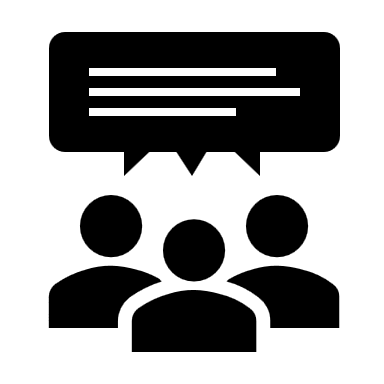 «Экспериментикум»
Посещение парка научных развлечений
Партнеры:
СурГУ
СурГПУ
ЭБЦ
Технополис
Экспериментикум
«Лаборатория успеха 2.0»
подготовка учащихся к ОГЭ и ЕГЭ, 9-11 классы
(на базе СурГПУ, СурГУ)
«Лаборатория успеха»
Работа с одаренными детьми
(олимпиадное движение, конкурсы),
(химия, биология, экология)
Формирование банка 
правовых документов 
(приказы, положения, соглашения)
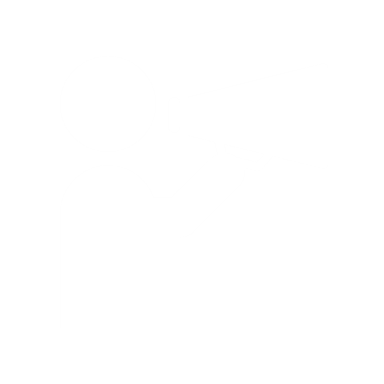 Ресурсный центр: МБОУ СЕНЛ
Цель проекта: создание условий для развития естественнонаучного образования школьников на основе социального партнерства и сетевого взаимодействия школ-партнеров
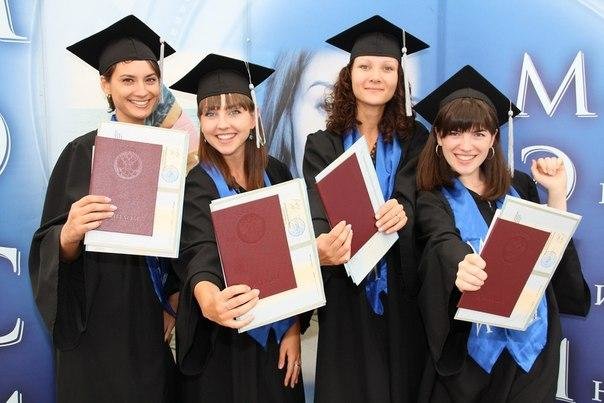 Интерес
Практика
Подготовка
Абитуриент
Лаборатории «Интерес» 
(СурГПУ, СурГУ)
«Знакомство с химией» 
(на базе ОУ)
«Экспериментикум»
Библиотека виртуальных лабораторий
«Лаборатория успеха»
«Лаборатория успеха 2.0»
Повышение уровня мотивации обучающихся
Лаборатория
«Интерес»
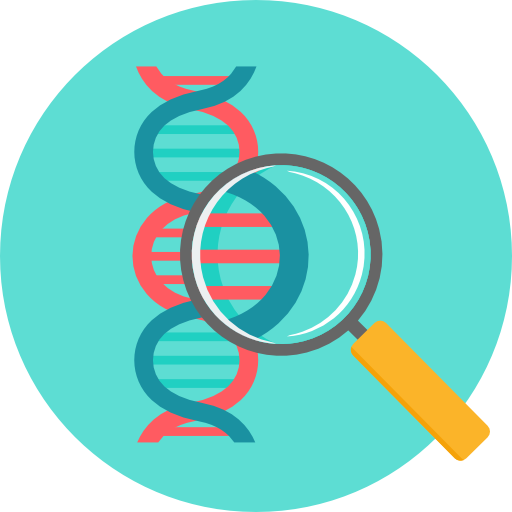 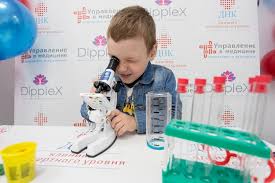 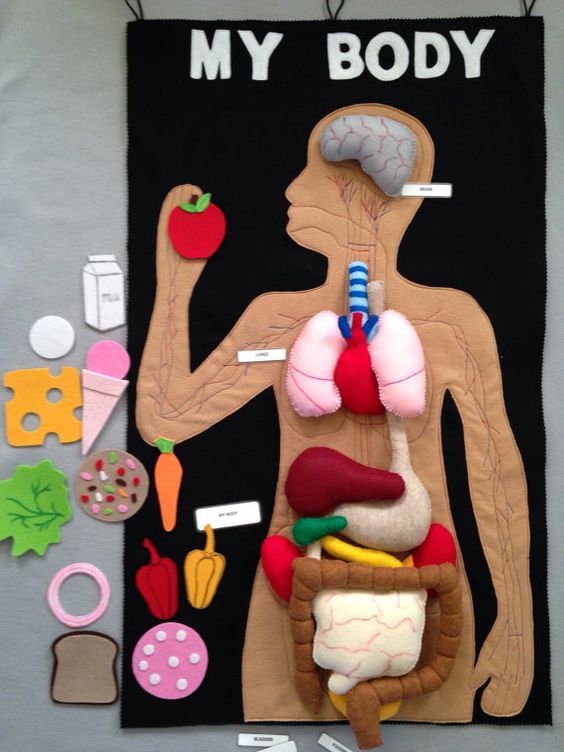 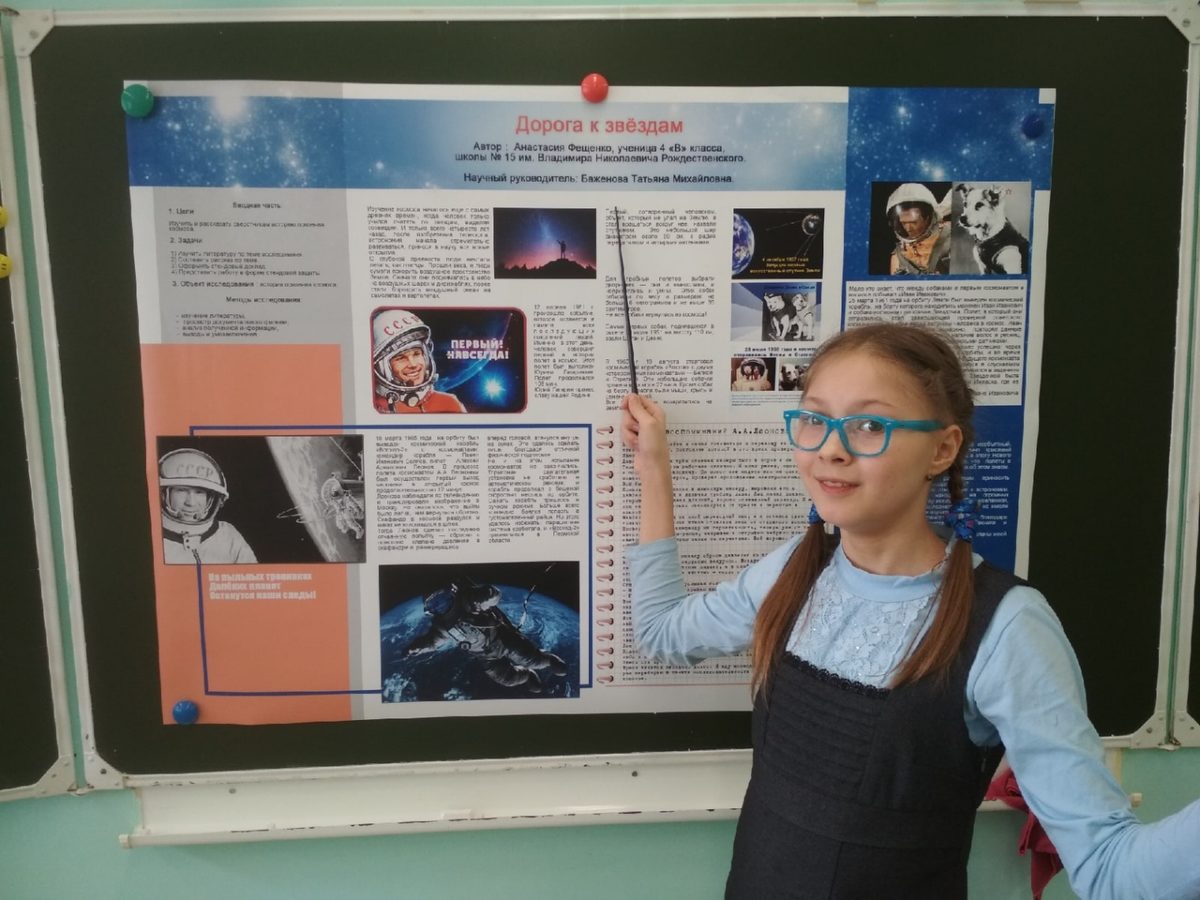 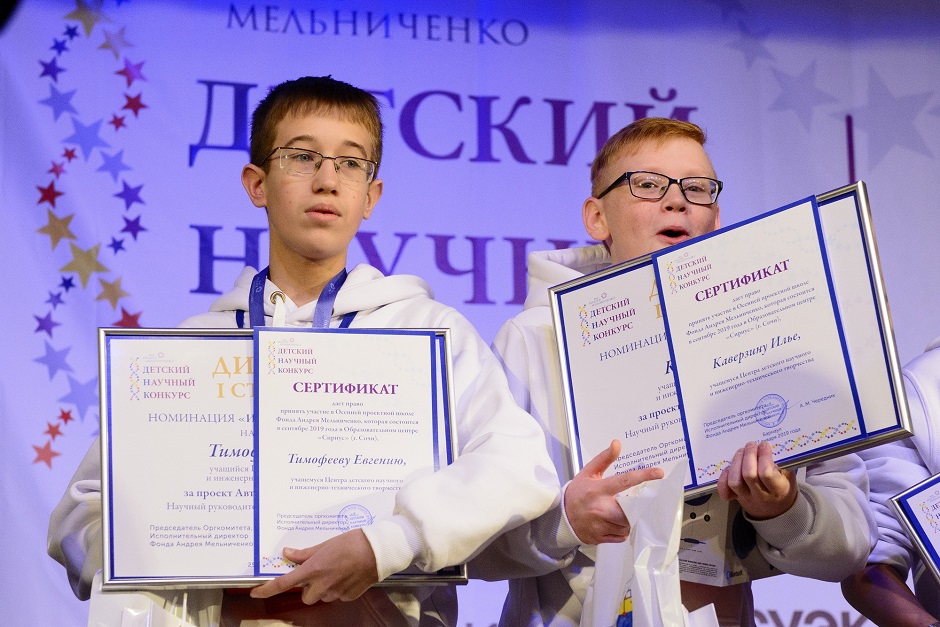 Повышение уровня мотивации обучающихся
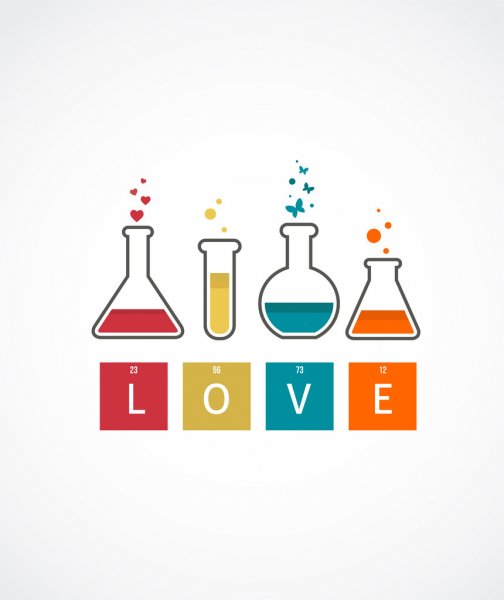 Лаборатория
«Элемент»
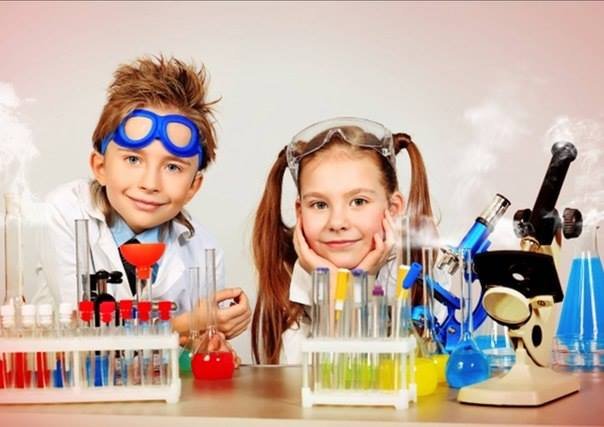 Уровень 2 
«Химия Земли» (6 класс)
Учащиеся узнают о самых главных для нашей планеты веществах и элементах, что такое «чёрное золото», что общего между углём и алмазом, каким воздухом дышали динозавры и почему так важно защищать окружающую среду
Уровень 1 
«Знакомство с химией» (5 класс)
Знакомство с веществами и их физическими свойствами, поиграть в пазл с таблицей Менделеева, узнает, что такое растворы, как сделать лава-лампу и вырастить кристаллы дома
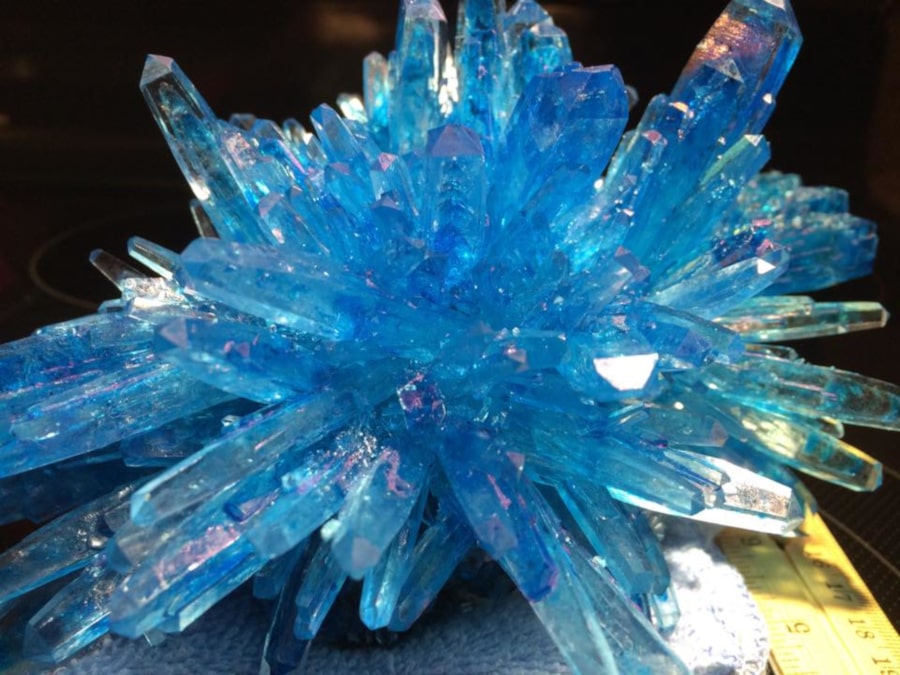 Уровень 3
«Химические семейства» (7 класс)
Учащиеся узнают из чего сделаны машины, дома, мебель и всё вокруг, узнают о химических соединениях
Повышение уровня мотивации обучающихся
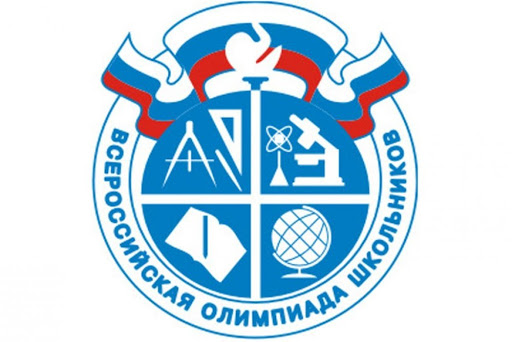 «Лаборатория успеха»
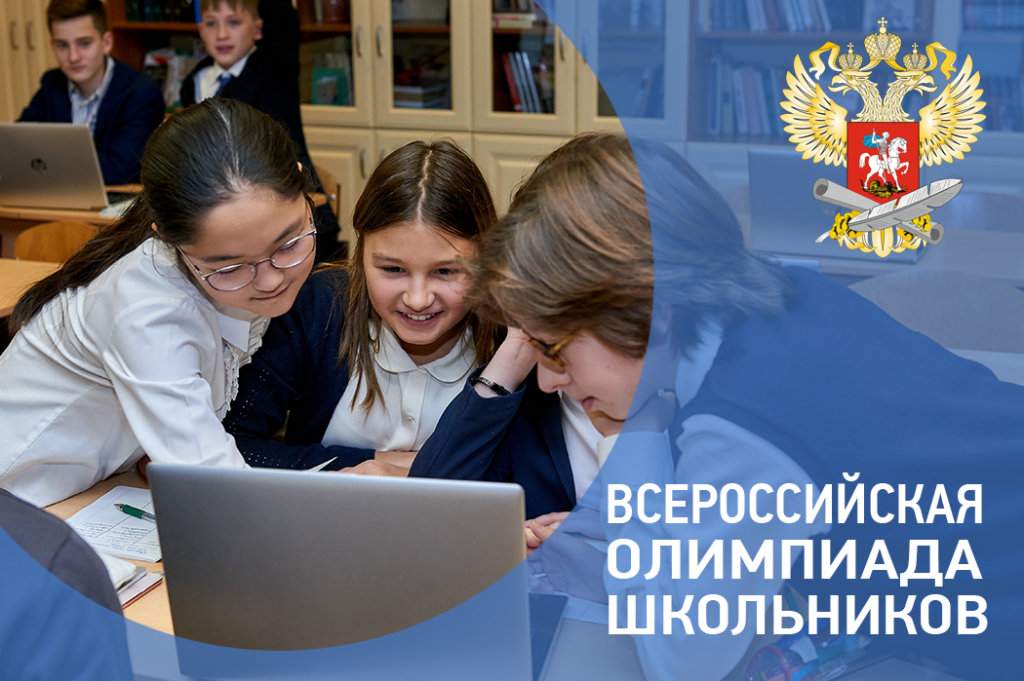 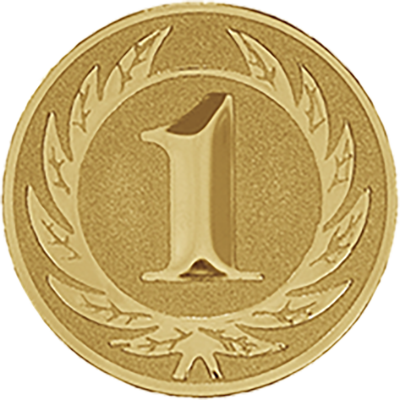 Группы по биологии, химии, экологии
Опорные площадки (ОУ, дающие высоки результаты, университеты)
Подготовка к олимпиаде «под ключ» (разбор заданий, написание проектов, публичные выступления)
Повышение уровня мотивации обучающихся
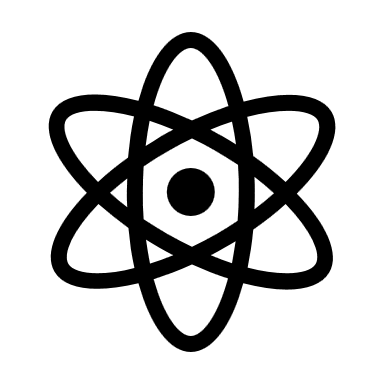 «Лаборатория успеха 2.0»
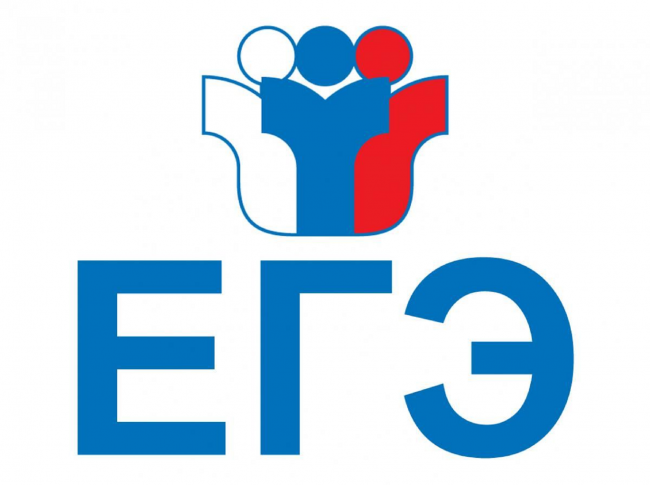 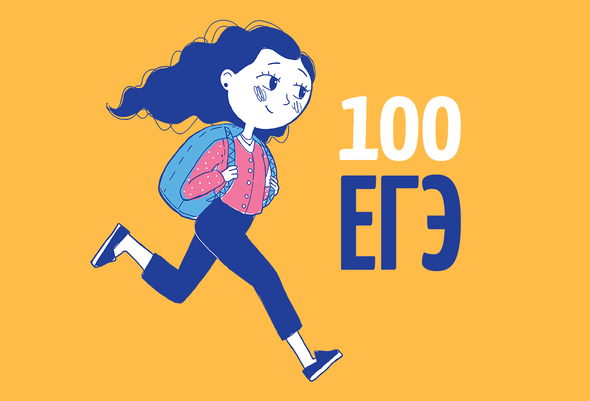 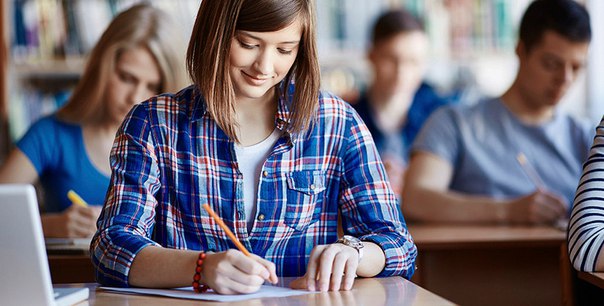 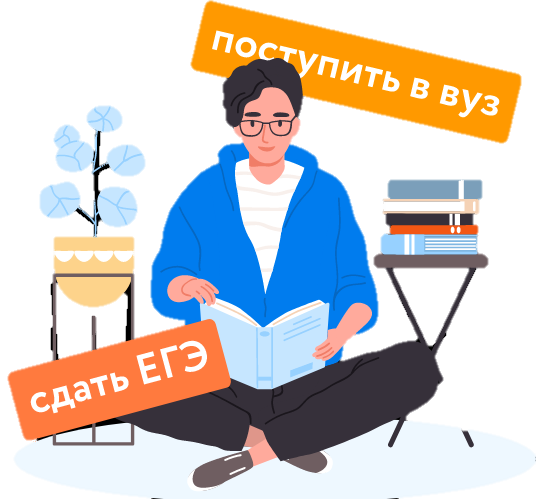 Лаборатория «ProLab»
 Организация информационно-методического сопровождения педагогов
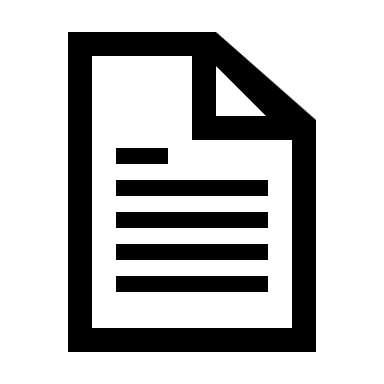 Муниципальная кадровая школа по разработке дополнительных общеобразовательных программ
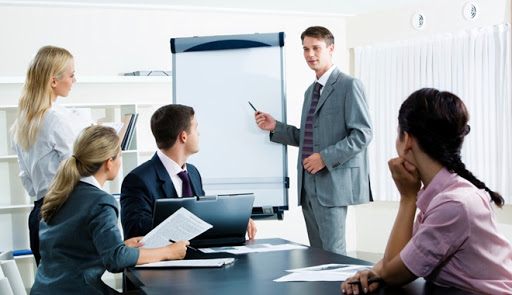 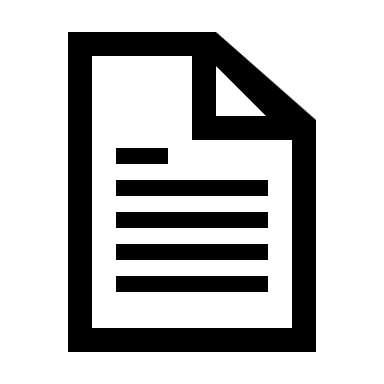 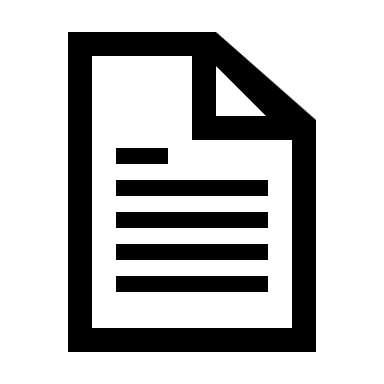 Обновление содержания образования
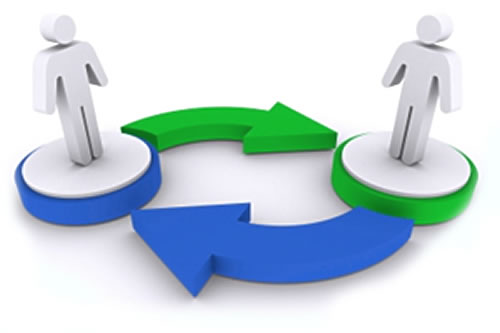 Решение
Обменно-резервный фонд школьных кабинетов химии (лабораторная посуда и принадлежности, реагенты, лабораторное оборудование)
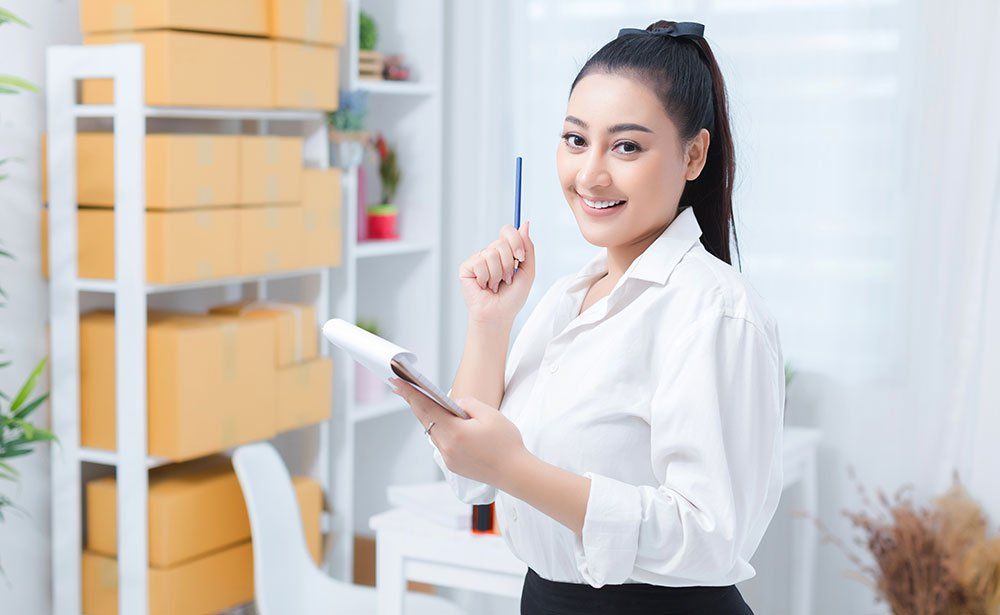 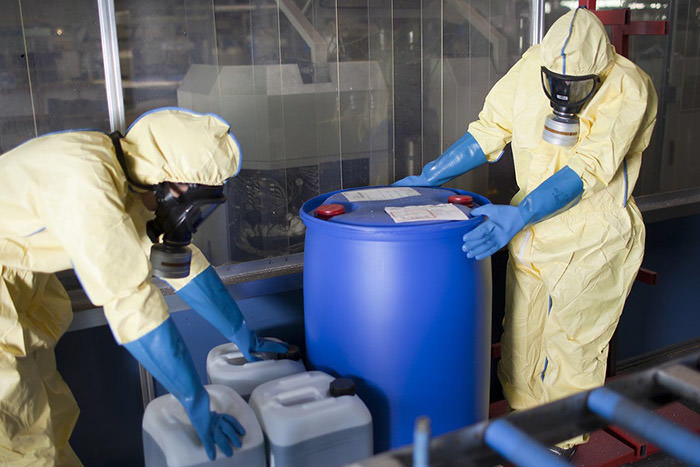 ПРОБЛЕМА
Старые реагенты, необходима утилизация
Нехватка реагентов\оборудования 
Неполное владение информацией о наличии тех или иных реагентов\оборудования
Обновление содержания образования
Подпроект 
«Библиотека виртуальных лабораторий»
внедрение в образовательный процесс школ города библиотеки виртуальных химических\биологических лабораторий
Подпроект 
«Методические рекомендации к цифровым лабораториям»
внедрение в образовательный процесс школ города библиотеки цифровых химических лабораторий
Рекомендации по интеграции в образовательный процесс
Проблема
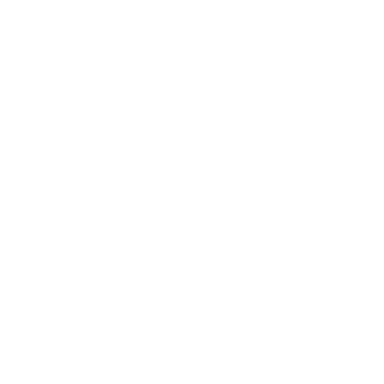 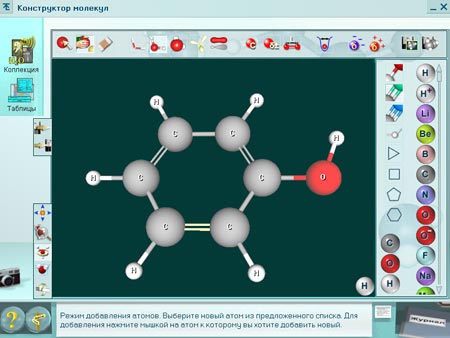 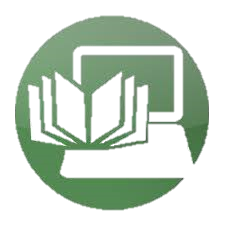 При наличии в ОУ цифровых лабораторий, количество использований в образовательном процессе стремится к нулю
Регулярные обновления
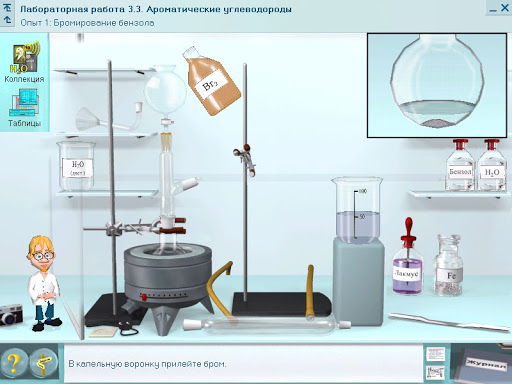 Удобный доступ к библиотеке 
(интернет-сайт)
Решение: провести ревизию всех ЦЛ
организовать обучающие курсы для педагогов;
разработать методические рекомендации по использованию ЦЛ на уроках химии.
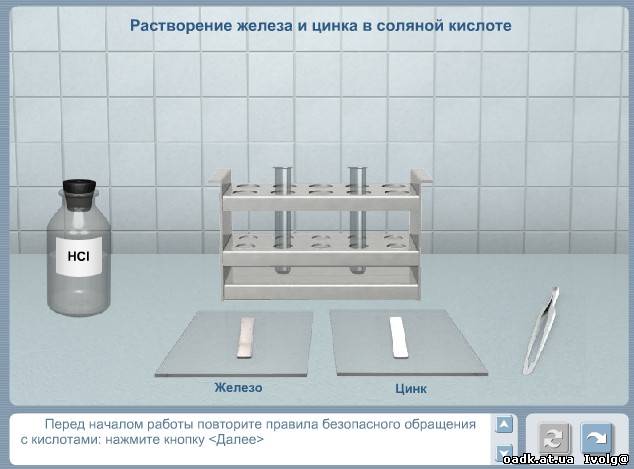 Удобная структура